Российский межрегиональный конкурс компьютерных презентаций педагогов Компьютерная мультимедийная презентация учителя – логопеда«Автоматизация  звуков К – К’»Пырсикова Елена Сергеевна,  Муниципальное казённое специальное (коррекционное) образовательное учреждение для обучающихся, воспитанников с ограниченными возможностями здоровья  «Специальная (коррекционная) начальная школа – детский сад IV  вида №33»  2013год, Кемеровская область, г. Юрга, ул. Комсомольская 4в, martusova86@mail.ru  8-923-502-96-52
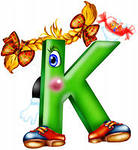 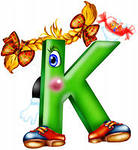 ЗАКРЕПЛЯЕМ ЗВУК [К] В СЛОГАХ
Произнесите несколько раз слоги со звуком К.
КА –КА – КА                               КО – КО – КО
КУ – КУ – КУ                               КЫ –КЫ – КЫ 
                         КА – КО – КУ – КЫ 
                         АК – ОК – УК – ЫК 
                         КЫ – КА – КУ – КО
                         ЯК – ЁК – ЮК - ИК
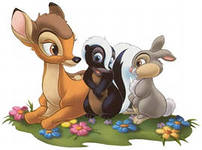 ПРОИЗНОСИМ ЗВУК [К] В ЗВУКОПОДРАЖАНИЯХ
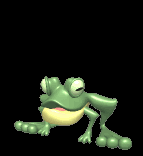 КАК КВАКАЕТ ЛЯГУШКА?      - КВА-КВА-КВА
КАК КРЯКАЕТ УТКА?                - КРЯ-КРЯ-КРЯ
КАК КУКУЕТ КУКУШКА?         - КУ-КУ  КУ-КУ
КАК  КУДАХЧЕТ КУРИЦА?       - КО-КО-КО
КАК  ПЕТУХ ПОЕТ?                   - КУ-КА-РЕ-КУ
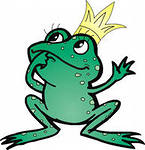 ЗАКРЕПЛЯЕМ ЗВУК [К] В СЛОВАХ
ЗАПОМНИ И ПОВТОРИ ПО ТРИ СЛОВА:
КОТ – КУМ – КОМ 
КОНИ – КОЗЫ – КУРЫ 
КОФЕ – КУХНЯ – КУПОЛ 
КУЗОВ – КАССА – КАЛИНА 
КАША – КОЖА – КАНАТ
КАРАСЬ – КАЛАЧ – КАКАО
КАМЫШ – КАНАЛ – КАБАН
КОМАР – КОМПОТ  - КАЛИНА
ЗАКРЕПЛЯЕМ ЗВУК [К] В СЛОВАХ
НАЗОВИ КАРТИНКИ, В НАЗВАНИЯХ КОТОРЫХ ПРИСУТСТВУЕТ ЗВУК [К]:
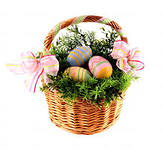 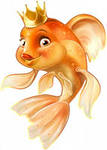 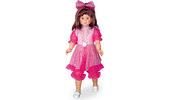 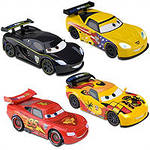 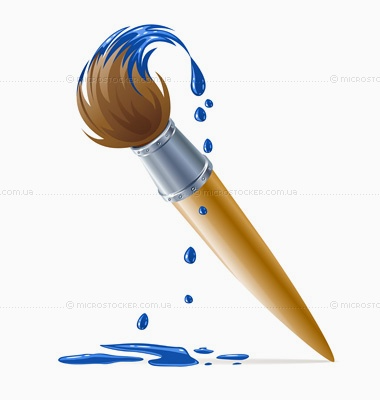 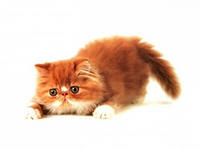 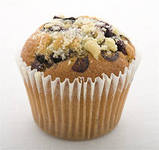 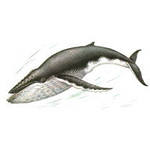 ЗАКРЕПЛЯЕМ [К] В ПРЕДЛОЖЕНИЯХ
ПРИДУМАЙ ПРЕДЛОЖЕНИЯ С ДАННЫМИ КАРТИНКАМИ:
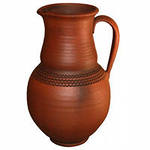 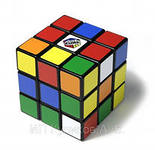 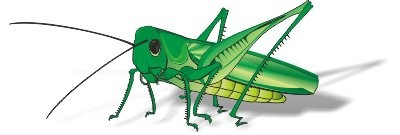 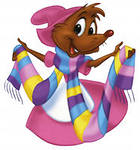 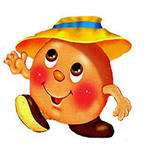 ЗАКРЕПЛЯЕМ [К] В СВЯЗНОЙ РЕЧИ
ПРОИЗНЕСИ ЧИСТОГОВОРКУ:
Ка-ка-ка, ка-ка-ка – 
Вот широкая река.
Ко-ко-ко, ко-ко-ко – 
Там рыбак недалеко.
Ка-ка-ка, ка-ка-ка –
Есть улов у рыбака.
Ко-ко-ко, ко-ко-ко – 
Рыба ловится легко.
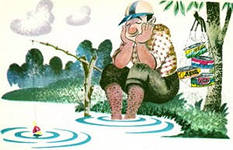 Молодец!
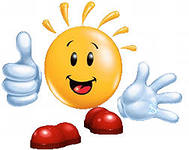